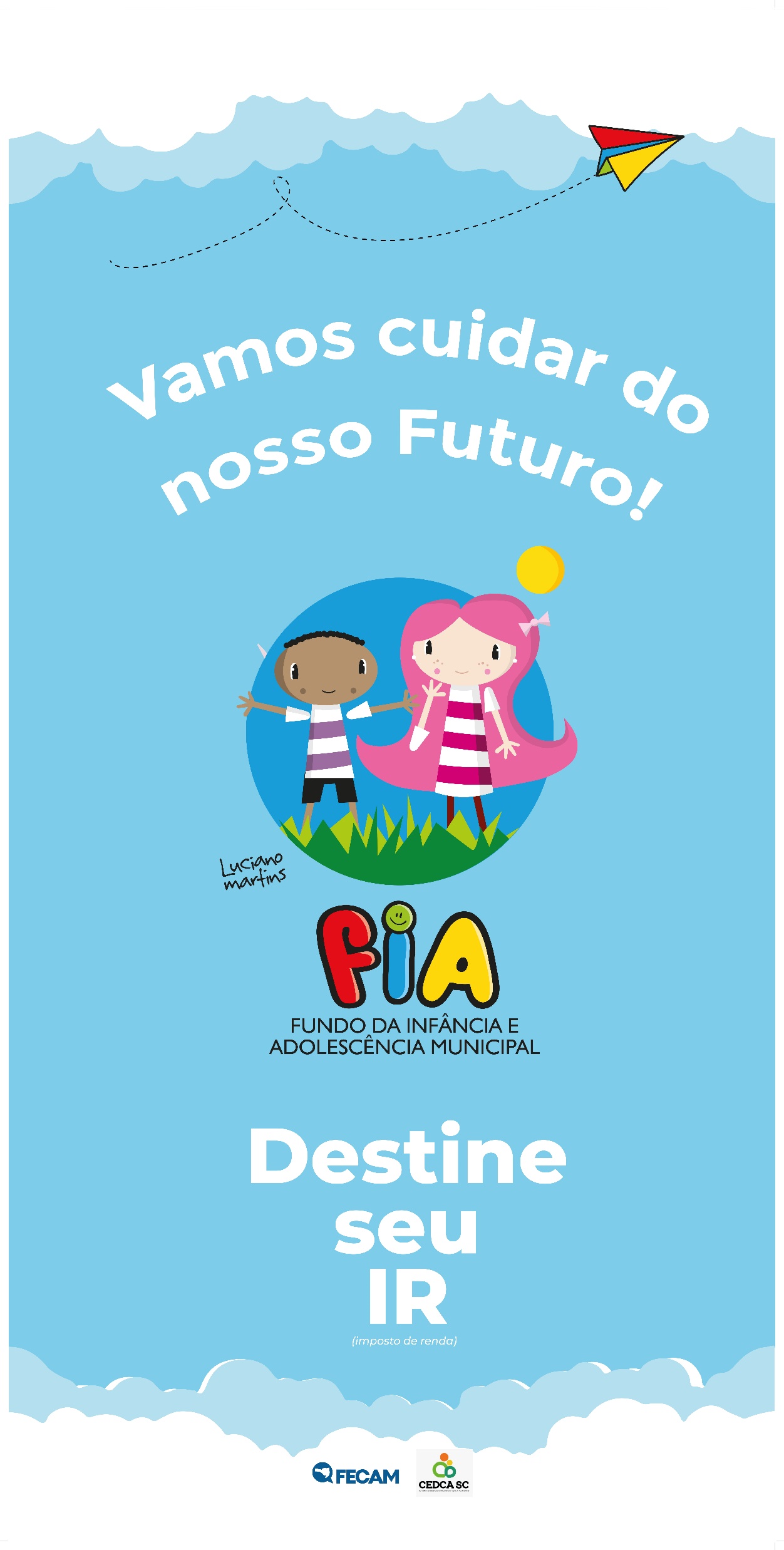 ORIENTAÇÃO
O  Plano de Ação para a área da criança e do adolescente é  elaborado pelo Conselho Municipal dos Direitos da Criança e adolescente-CMDCA. 

O Plano de Ação e Aplicação apresenta as metas a serem alcançadas e onde serão aplicados os recursos captados através do FIA, onde os projetos devem previamente passar pela aprovação do CMDCA, levando em consideração os princípios e as diretrizes da Política Nacional de Direitos Humanos de Crianças e Adolescentes.
ORIENTAÇÃO
O CMDCA, órgão formulador, deliberativo e controlador das ações de implementação da política dos direitos da criança e do adolescente é o responsável por gerir o FIA.
 Fixar critérios de utilização e elaborar o plano de ação e aplicação dos seus recursos, conforme o disposto no §2º do art.260 da Lei nº 8.069 de 1990 (Estatuto da Criança e do Adolescente
OBJETIVO GERAL:
Programar a distribuição dos recursos captados pelo FIA para as áreas consideradas prioritárias pelo CMDCA, com a participação da sociedade civil por meio de suas Entidades representativas.
Captar e aplicar recursos a ser utilizada em projetos/programas de atendimento a criança e ao adolescente segundo as deliberações do CMDCA, ao qual está vinculado;
Priorizar a seleção de projetos de forma que as execuções desses projetos deem respostas às demandas.
 Esboçar um plano de acompanhamento pelos Conselheiros: dos projetos em execução, dos resultados alcançados e impactos das ações desenvolvidas.
Resolução Conanda no artigo 137/10, que estabelece algumas vedações, sempre buscando o direcionamento eficiente destes recursos
Art.16. Deve ser vedada a utilização dos recursos do Fundo dos Direitos da Criança e do Adolescente para despesas que não se identifiquem diretamente com a realização de seus objetivos ou serviços determinados pela lei que o instituiu, exceto em situações emergenciais ou de calamidade pública previstas em lei. Esses casos excepcionais devem ser aprovados pelo plenário do Conselho dos Direitos da Criança e do Adolescente. Parágrafo único. Além das condições estabelecidas no caput, deve ser vedada ainda a utilização dos recursos do Fundo dos Direitos da Criança e do Adolescente para:
I-A transferência sem a deliberação do respectivo Conselho dos Direitos da Criança e do Adolescente;
 II-Pagamento, manutenção e funcionamento do Conselho Tutelar;
 III-Manutenção e funcionamento dos Conselhos dos Direitos da Criança e do Adolescente.
IV- O financiamento das políticas públicas sociais básicas, em caráter continuado, e que disponham de fundo especifico, nos termos definidos pela legislação pertinente.
V-Investimentos em aquisição, construção, reforma, manutenção e/ou aluguel de móveis públicos e/ou privados, ainda que de uso exclusivo da política da infância e da adolescência. 
Verifica-se que a intenção é realmente concentrar os recursos para ações voltadas ao efetivo atendimento da criança e do adolescente, com políticas públicas específicas de média e alta complexidade.
Os recursos do Fundo de Direitos da Criança e do adolescente devem ser empregados exclusivamente em programas, projetos e atividades de proteção socioeducativos voltados ao atendimento da criança e do Adolescente. (Prejulgado TCE/SC no 1832, processo COM06/00168506).
O Conselho dos Direitos poderá financiar, utilizando os recursos do FIA, as pesquisas que julgar necessárias à efetivação do atendimento, e elaboração do Plano Decenal dos Direitos da Criança.
Divulgação do ECA para a sociedade, nos mais diversos meios.
Ressalta-se que pelas diretrizes estabelecidas pelo CONANDA (Resolução nº 137/10) não é possível o FIA repassar recursos para entidades com o objetivo de adquirir equipamentos (computadores, por exemplo), exceto quando for destinado ao atendimento propriamente dito (serviços), tais como programas específicos de prevenção e proteção especial, socioeducativas e orientação, apoio, promoção familiar, voltados para as crianças, adolescentes e às suas famílias. Estes programas específicos que envolvem o repasse de recursos do FIA devem ser necessariamente chancelados pelo CMDCA.
Os recursos do Fundo serão ministrados segundo o plano de aplicação elaborado pelo Conselho Municipal dos Direitos da Criança e do Adolescente e aprovado pelo Poder Legislativo Municipal, constituído parte integrante do orçamento do Município.
Gerir o Fundo para a Infância e Adolescência (FIA), definindo os parâmetros e fixando critérios para a utilização dos recursos, através de Plano de Aplicação das doações subsidiadas e demais receitas. 
Conforme prescreve a Resolução Conanda nº 137/10. Art. 15 A aplicação dos recursos do FIA , deliberada pelo Conselho de Direitos, deverá ser destinada para o financiamento de ações governamentais e não governamentais relativas a:
 IV. Programas e projetos de capacitação e formação profissional continuada dos operadores do Sistema de Garantia dos Direitos da Criança e do Adolescente;
Os recursos do Fundo Especial para a Infância Adolescência não podem ser utilizados para manutenção dos órgãos públicos encarregados da proteção e atendimento de crianças e adolescentes, aí compreendidos o Conselho Tutelar e o próprio Conselho de Direitos da Criança e do Adolescente, o que deverá ficar a cargo do orçamento das Secretarias e/ou Departamentos aos quais estiverem aqueles vinculados;
De igual sorte, os recursos do Fundo Especial para a Infância e Adolescência não podem ser utilizados para manutenção das entidades não governamentais de atendimento a crianças e adolescentes, que na forma do art.90, caput, da Lei nº 8.069/90, "são responsáveis pela manutenção das próprias unidades".
Os recursos do Fundo Especial para a Infância e Adolescência não podem ser também utilizados para custear as políticas básicas a cargo do Poder Público (saúde, educação, habitação etc.), devendo ser destinados, exclusivamente, à implementação e eventual manutenção de programas específicos de atendimento (diga-se, programas de prevenção e proteção especial, sócio educativos e orientação/apoio/promoção familiar), voltados a crianças, adolescente e, também, às suas famílias (dando-se prioridade ao atendimento da criança ou adolescente no seio de sua família)
Os recursos do Fundo Especial para a Infância e Adolescência não podem ser utilizados para aquisição de medicamentos, óculos, próteses e outros meios necessários ao tratamento, habilitação ou reabilitação de crianças e adolescentes. Isto se constitui em política básica de saúde, que como tal deve ser prevista no orçamento do órgão público responsável por sua execução e por ele suportada. Vale lembrar, a propósito, que a criança e o adolescente têm direito à mais ABSOLUTA PRIORIDADE de atendimento nos serviços públicos ou de relevância pública (art.4º, caput e par. único, alíneas "b" e "c" c/c art.87, inciso I, da Lei nº 8.069/90
O "Plano de Ação" referido no item anterior não deve ficar na dependência da existência e/ou limitado aos recursos captados pelo FIA, mas sim abranger TAMBÉM os RECURSOS DO PRÓPRIO ORÇAMENTO PÚBLICO MUNICIPAL a serem destinados à área infanto-juvenil (não podemos esquecer que o Conselho de Direitos é um órgão deliberativo de políticas públicas, e não mero gestor dos recursos do FIA, devendo zelar para que o próprio orçamento público PRIORIZE A CRIANÇA E O ADOLESCENTE
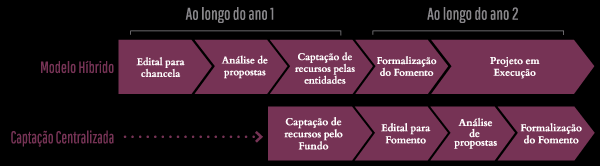